HRA
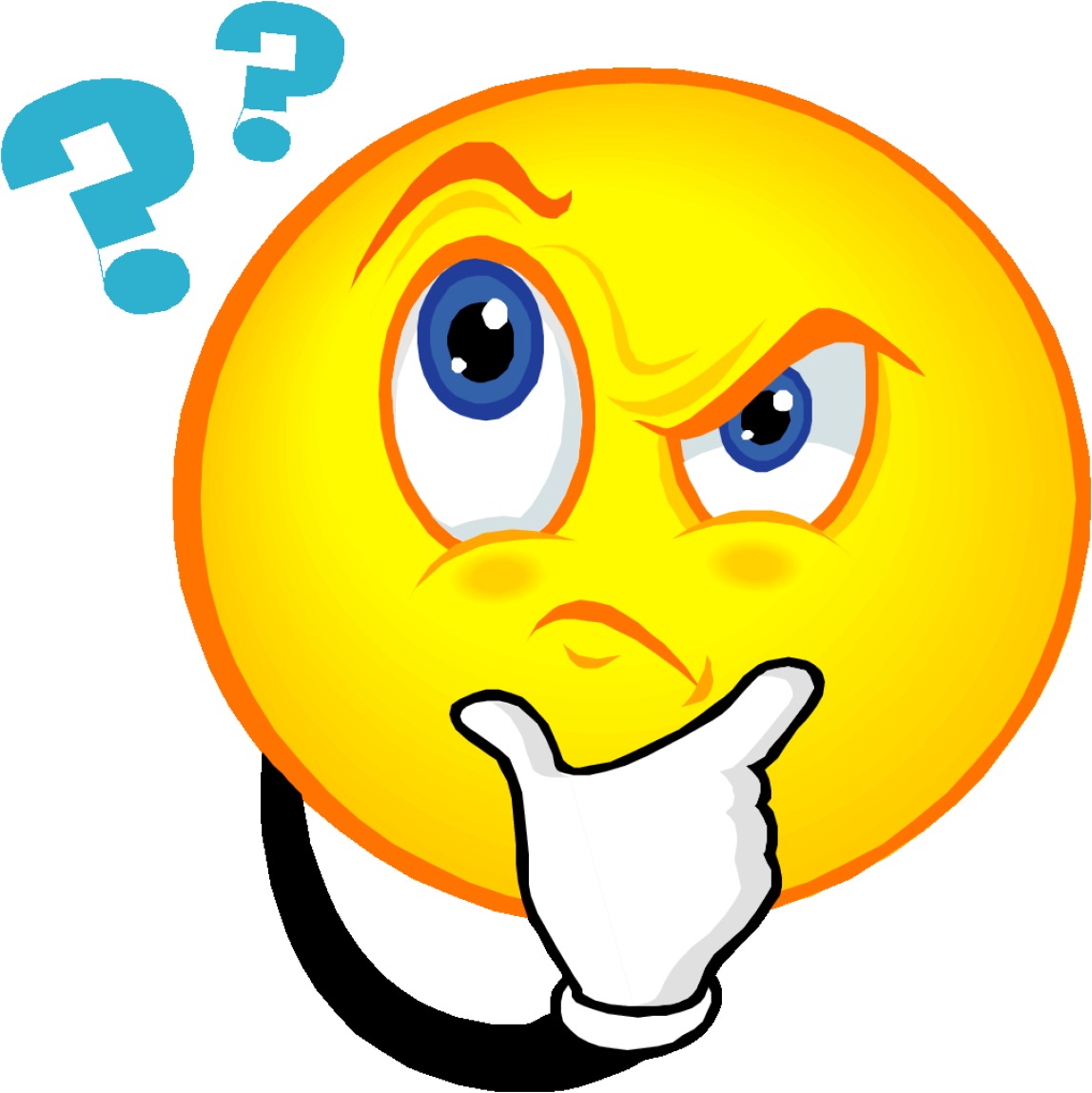 Slovne opíš nejaký prístroj alebo zariadenie, ktoré nám uľahčuje prácu
JEDNODUCHÉ STROJE
Jednoduché stroje – zariadenia ľudia vymysleli preto, aby si uľahčili namáhavú prácu.

Medzi jednoduché stroje patrí: PÁKA, NAKLONENÁ ROVINA, KLADKA, OZUBENÉ KOLESÁ
PÁKA
Je pevná tyč, opierajúca sa o oporný bod. Dvíhame alebo posúvame ňou ťažké bremená. Čím dlhšiu páku použijeme, tým menšou silou musíme pôsobiť.
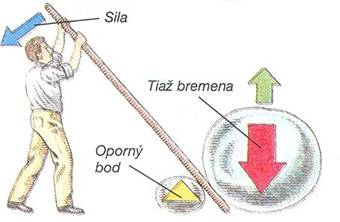 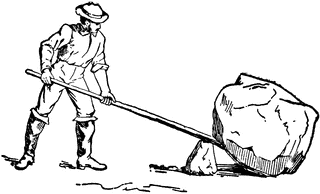 Využitie páky v každodennom živote
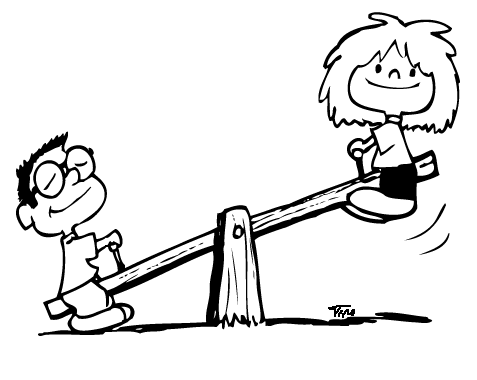 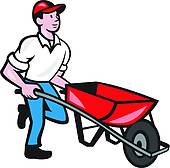 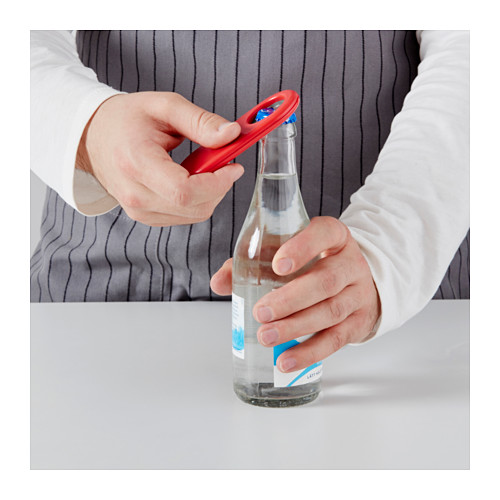 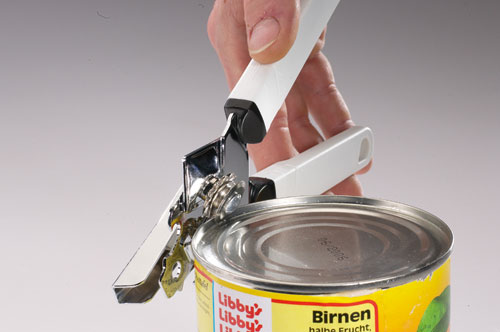 NAKLONENÁ ROVINA
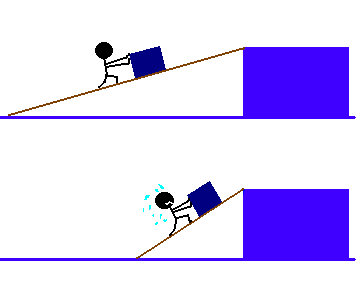 Je rovný, naklonený povrch, ktorý umožňuje dvíhanie bremena smerom hore. Čím je naklonená rovina dlhšia, tým menšou silou musíme pôsobiť.
Využitie naklonenej roviny v každodennom živote
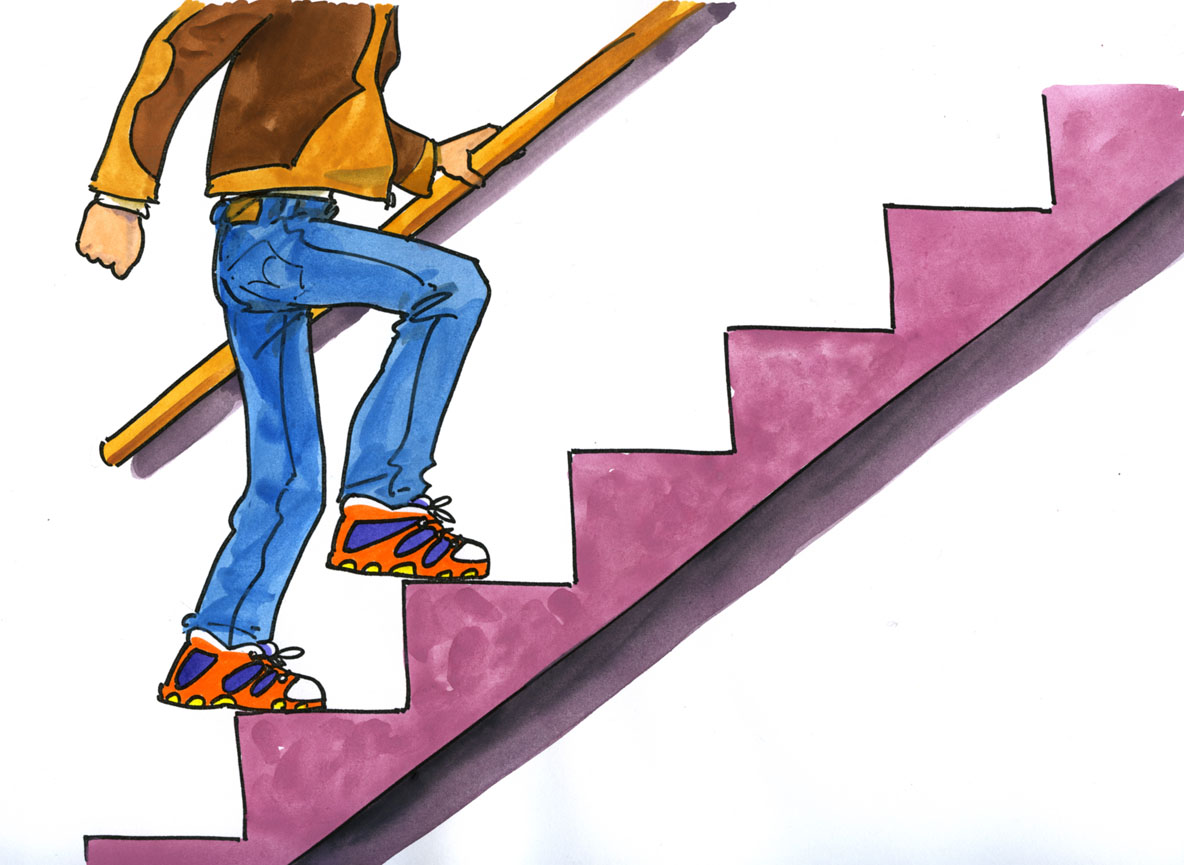 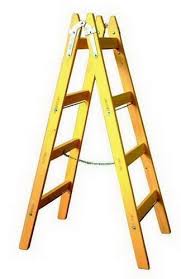 KLADKA
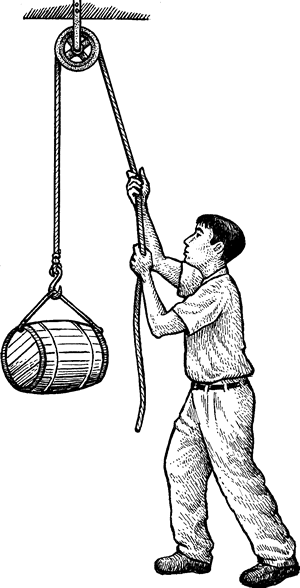 Sa skladá z kolesa, po obvode ktorého sa pohybuje lano. Kladkou môžeme dvíhať predmety rôznej hmotnosti.
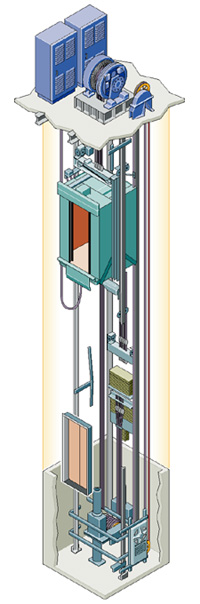 Využitie kladky v každodennom živote
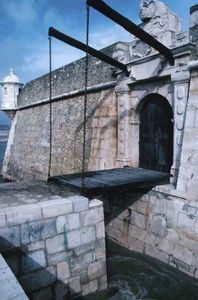 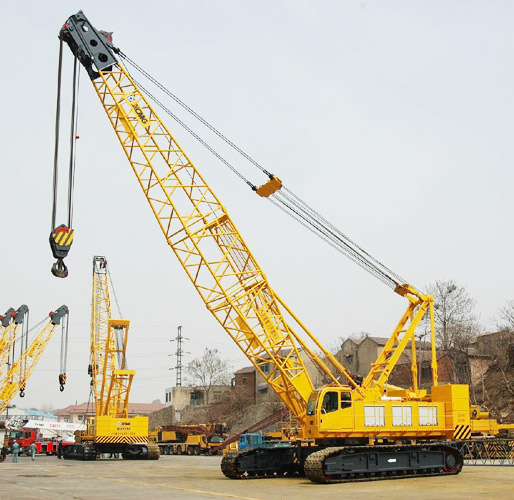 Sú kolesá, ktoré majú po obvode zuby. Otáčaním jedného kolesa sa otáčajú aj ostatné. Pomocou nich meníme smer a rýchlosť pohybu predmetov.
OZUBENÉ KOLESÁ
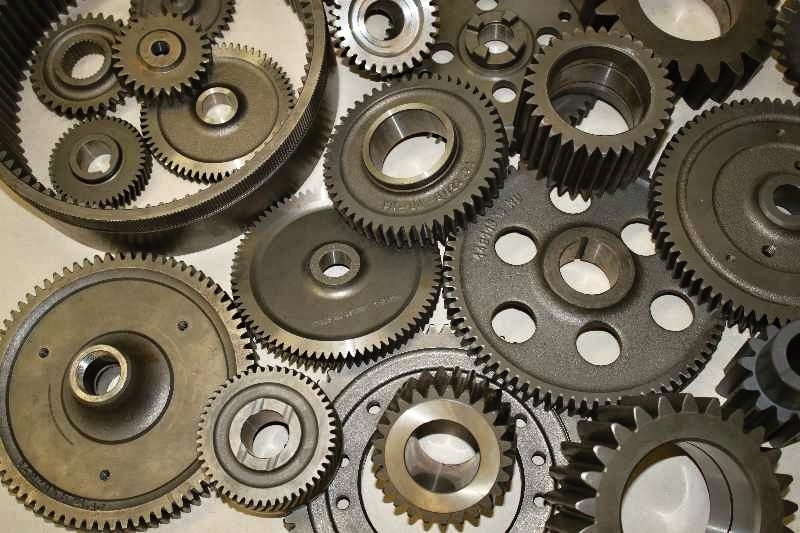 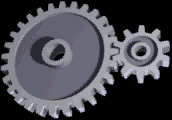 Využitie ozubených kolies v každodennom živote
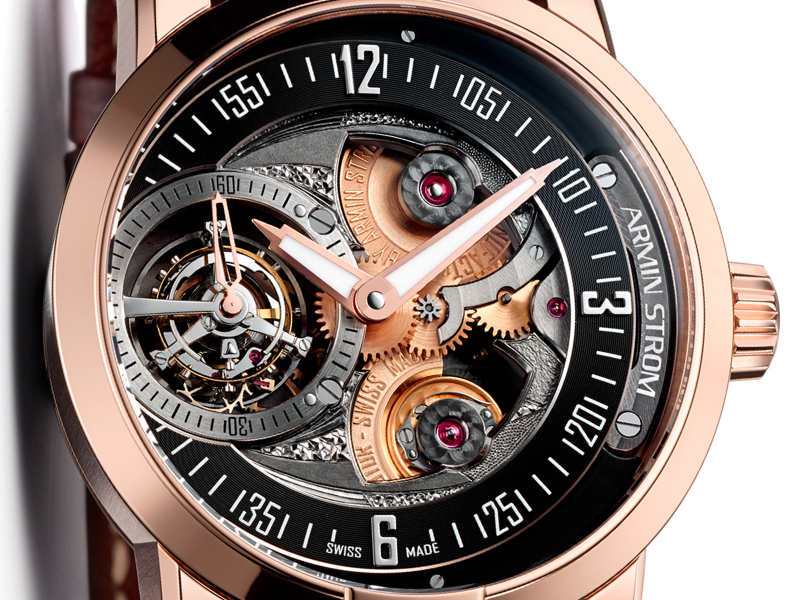 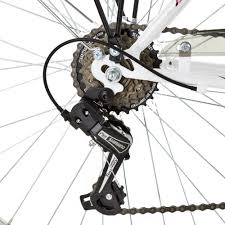 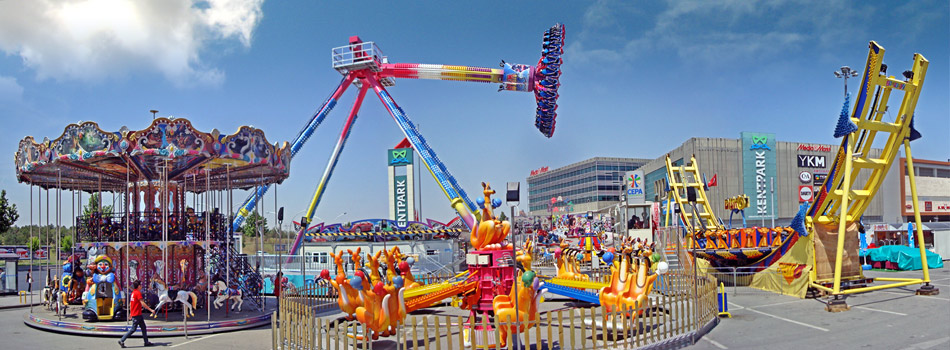 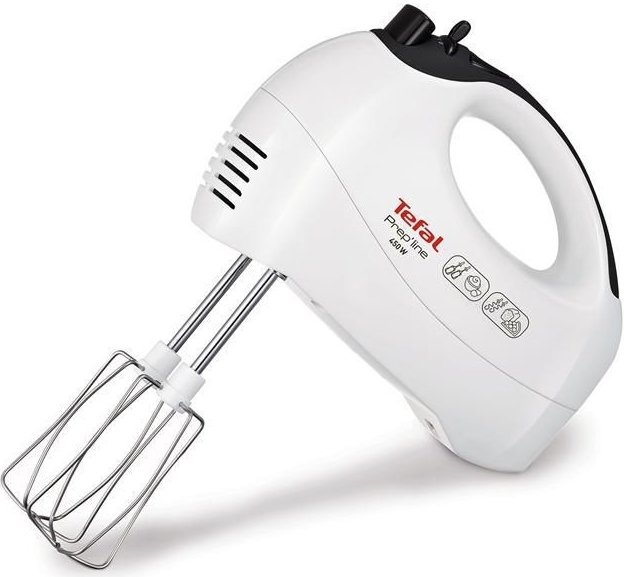 Pyramídy
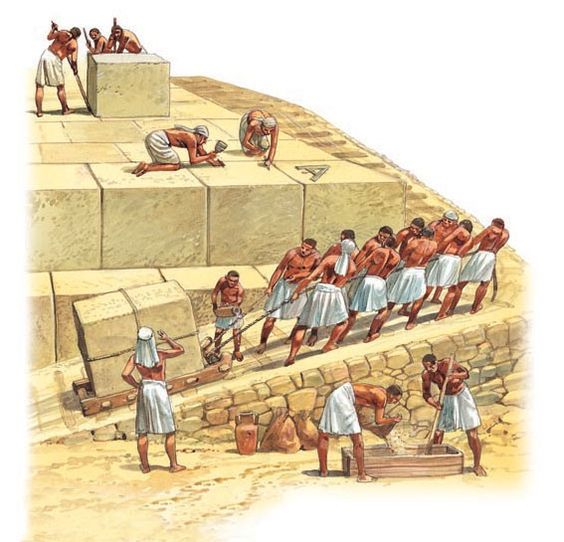 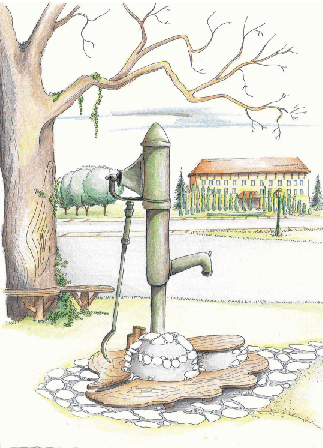